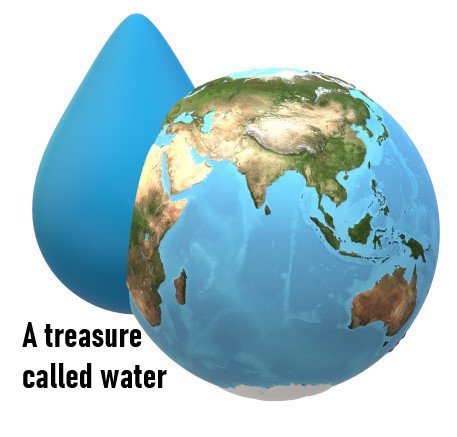 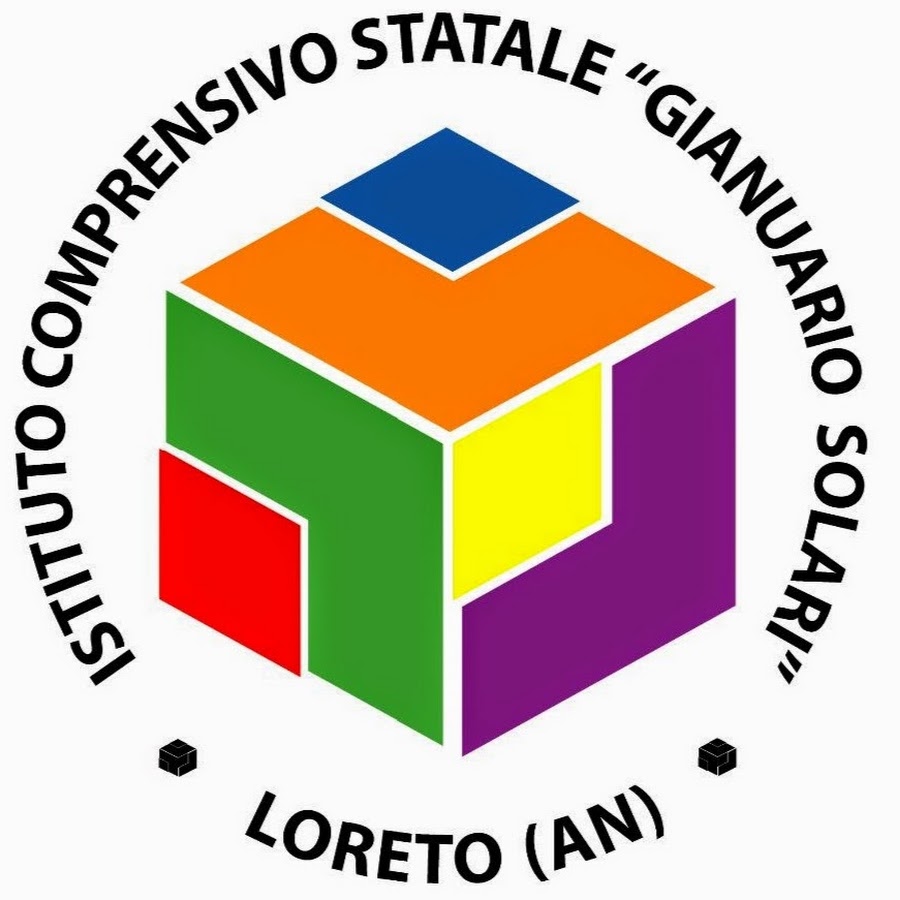 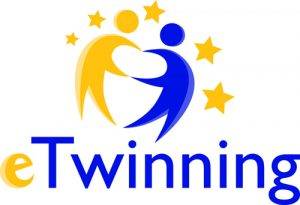 A TREASURE CALLED WATER
MODULE 6- WATER SAFETY PLAN II
SEARCHING FOR CLEAN WATER
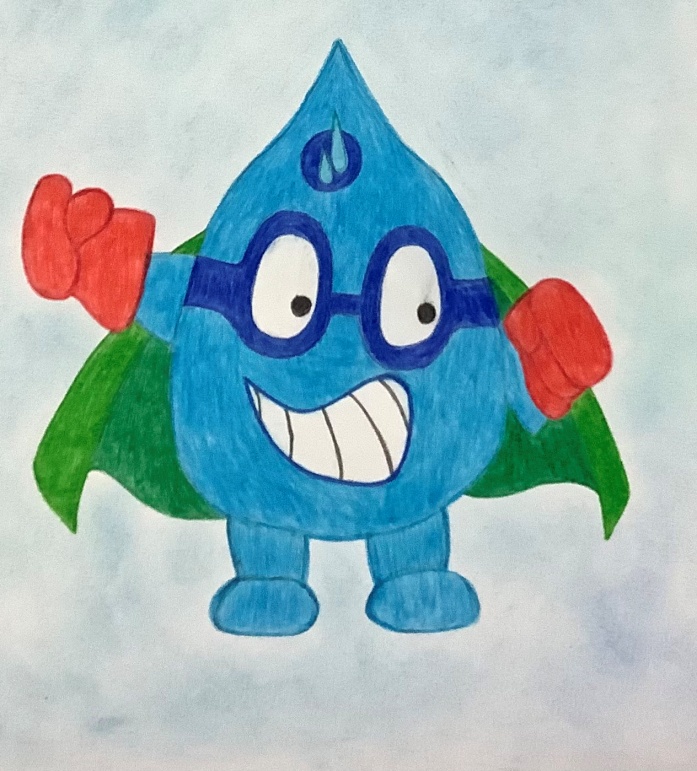 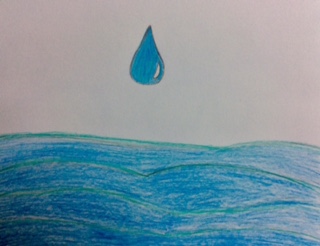 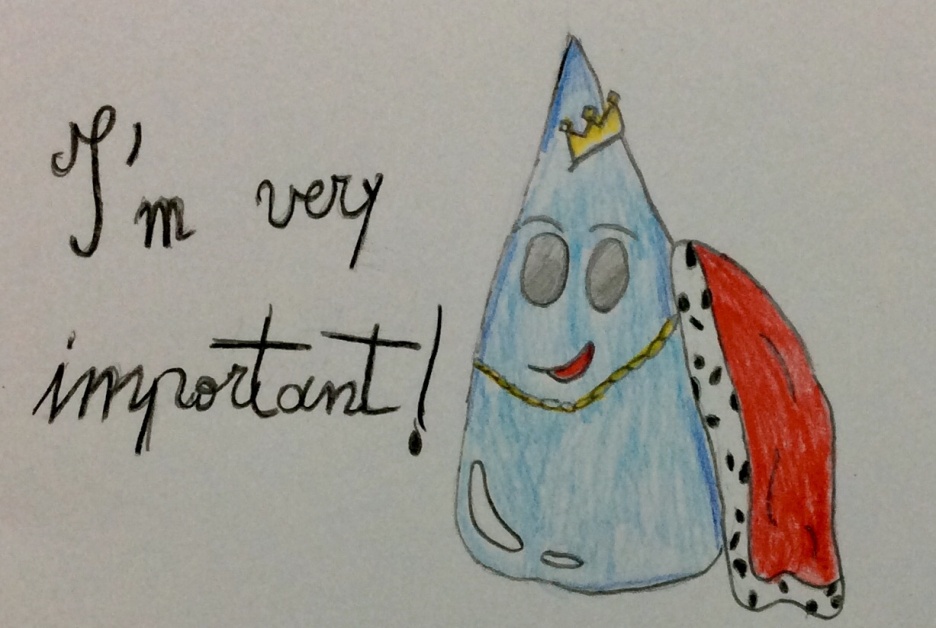 Safe clean water saves lives
Water for all
With access to safe water and hygiene facilities, people can protect themselves from deadly diseases.
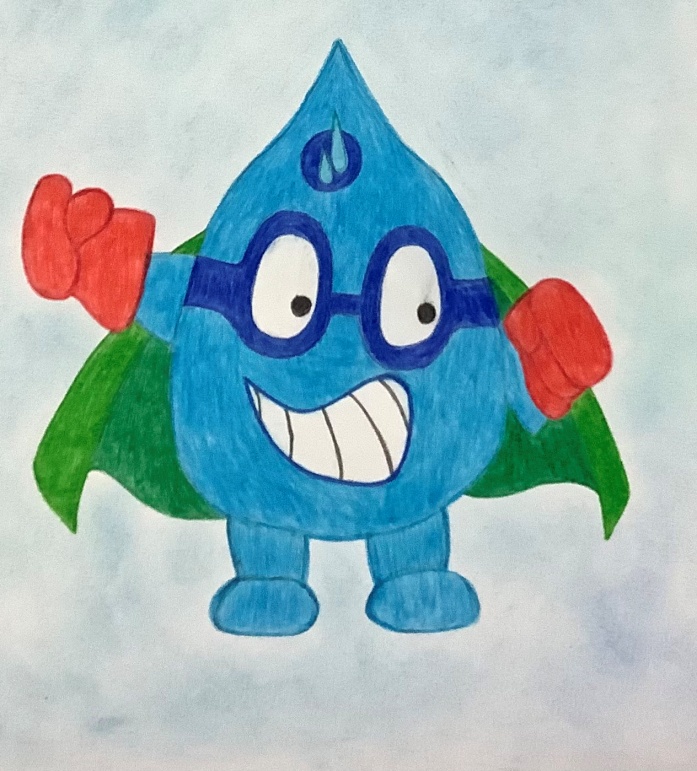 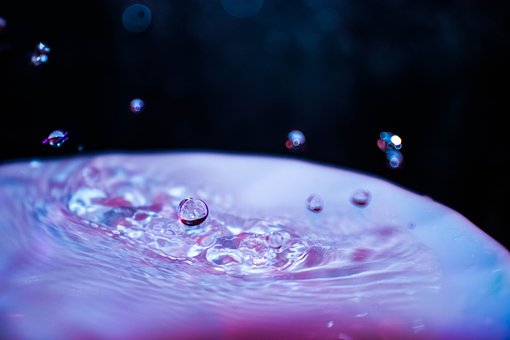 We should help people get safe, clean water
Sharing advice in schools on how to keep clean and stay safe
Installing irrigation systems for farming,
Taps, tanks and toilets
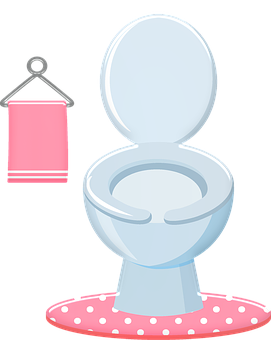 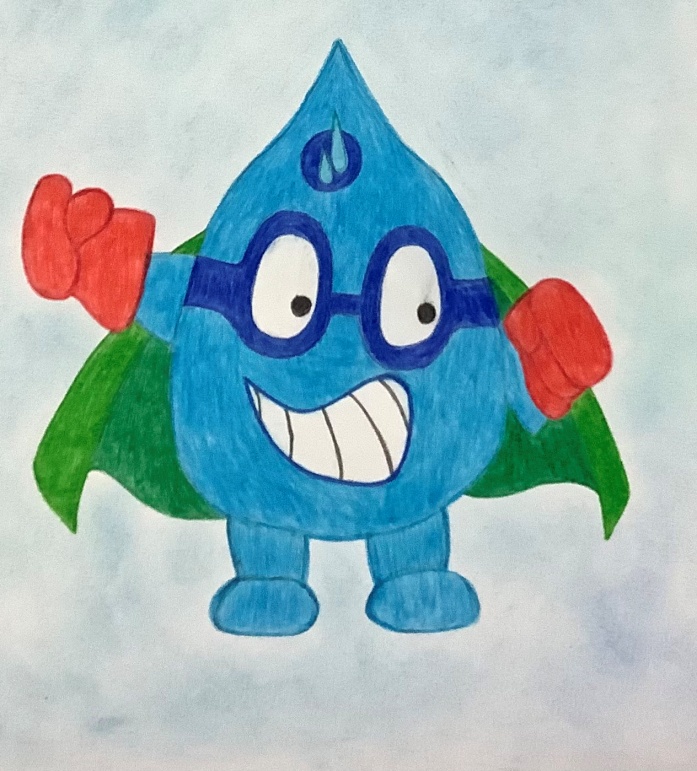 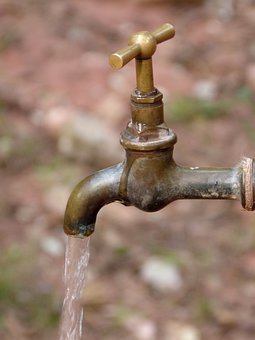 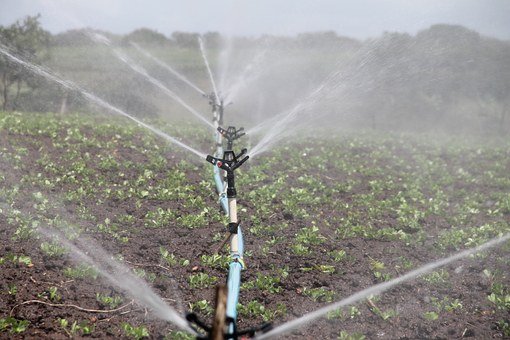 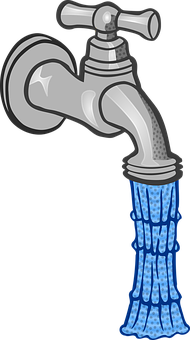 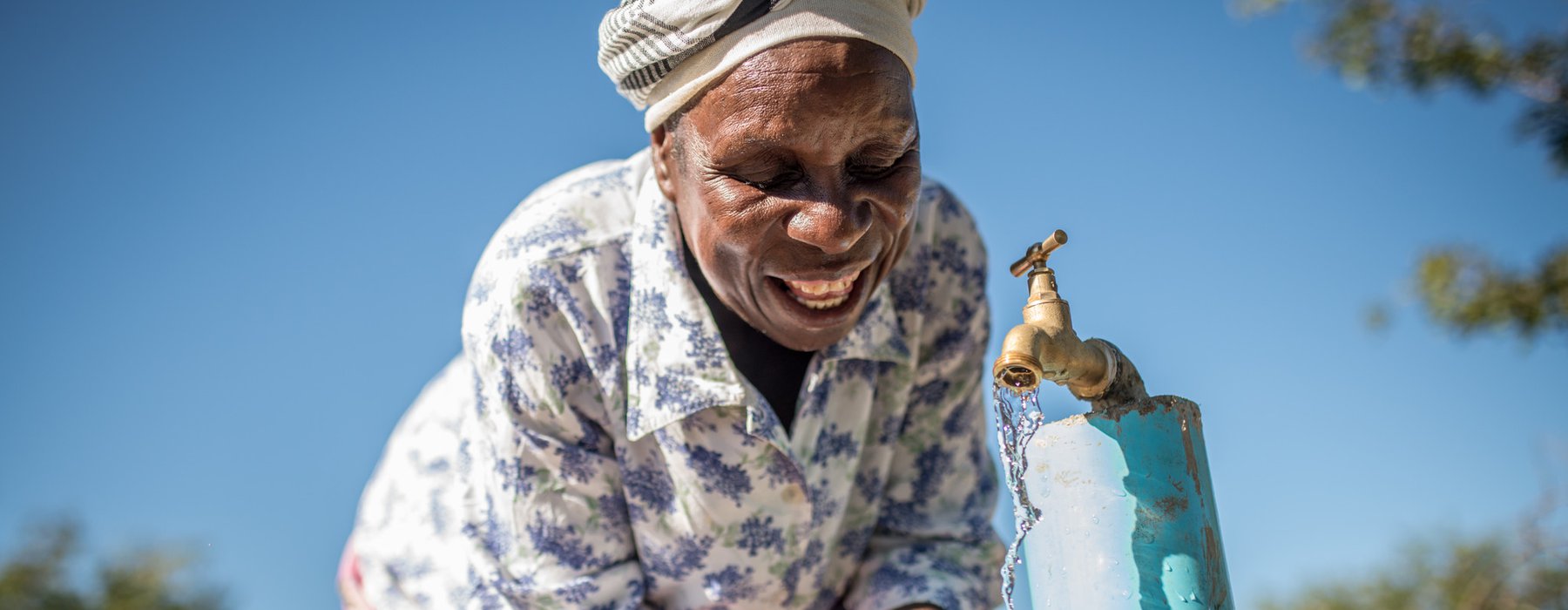 “The first time I got water from the tap I was ecstatic. I do not know how to describe my happiness; it is impossible.”
(Emmely from  Zimbabwe. She now has fresh clean water from a tap near her home.)
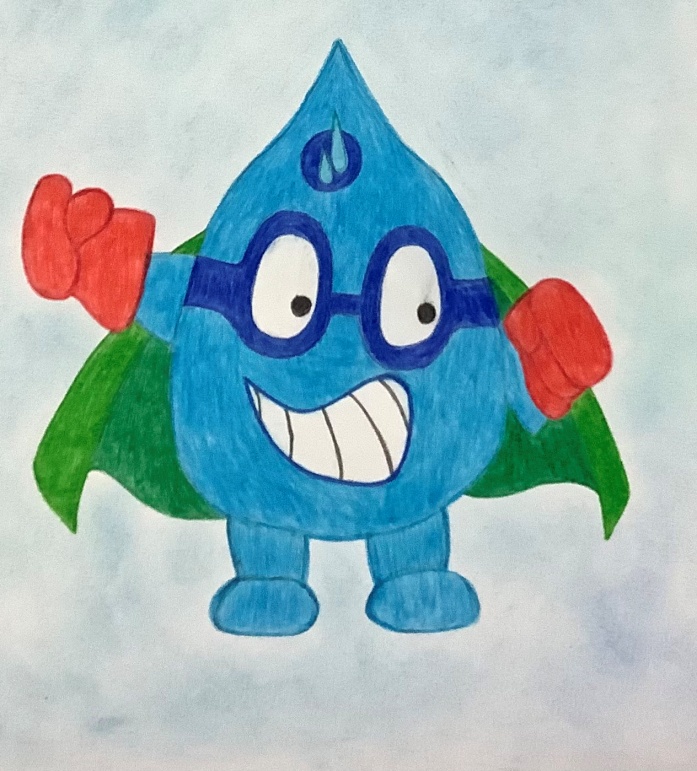 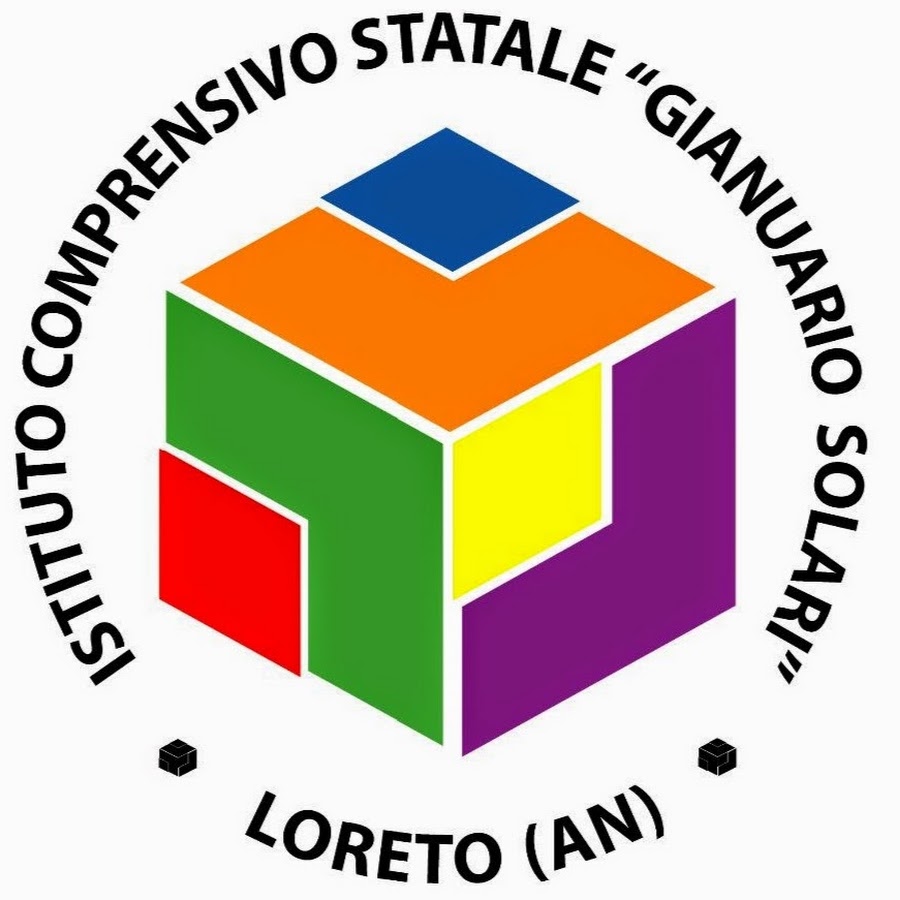 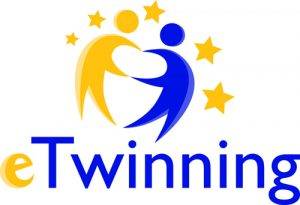 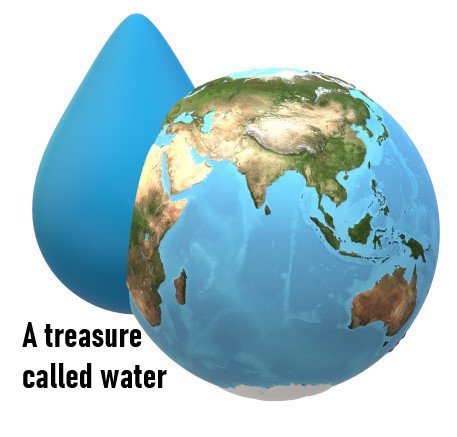